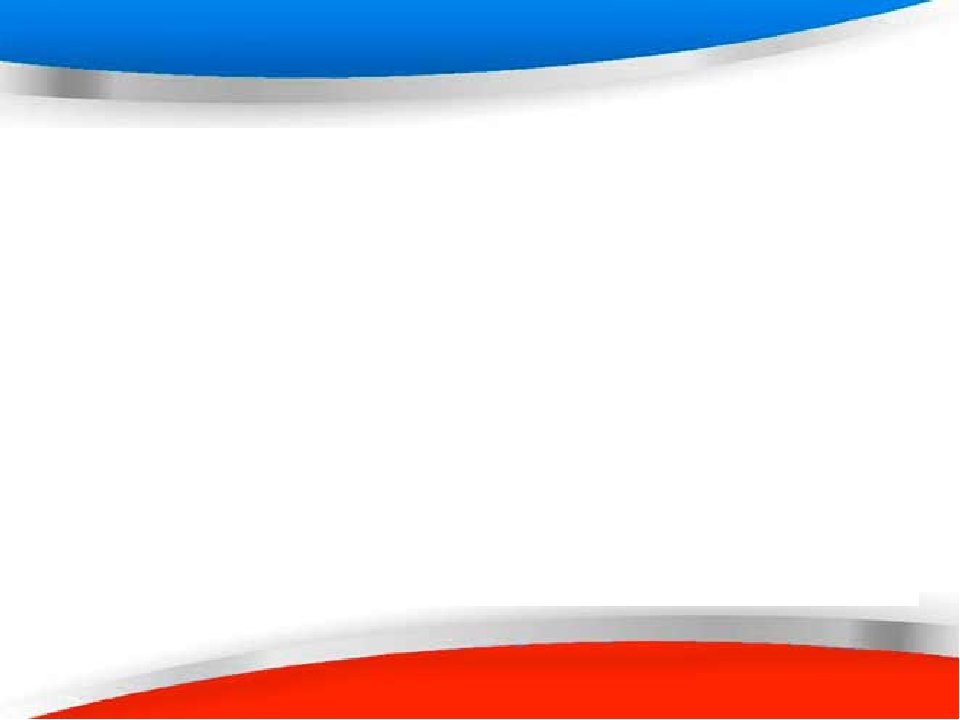 Областная августовская конференция работников образования
Конференция работников среднего профессионального образования
Примерная программа по географии: 
обсуждение проекта документа
Степанова Е.П., 
учитель географии МБОУ 
города Костромы «Гимназия № 15»
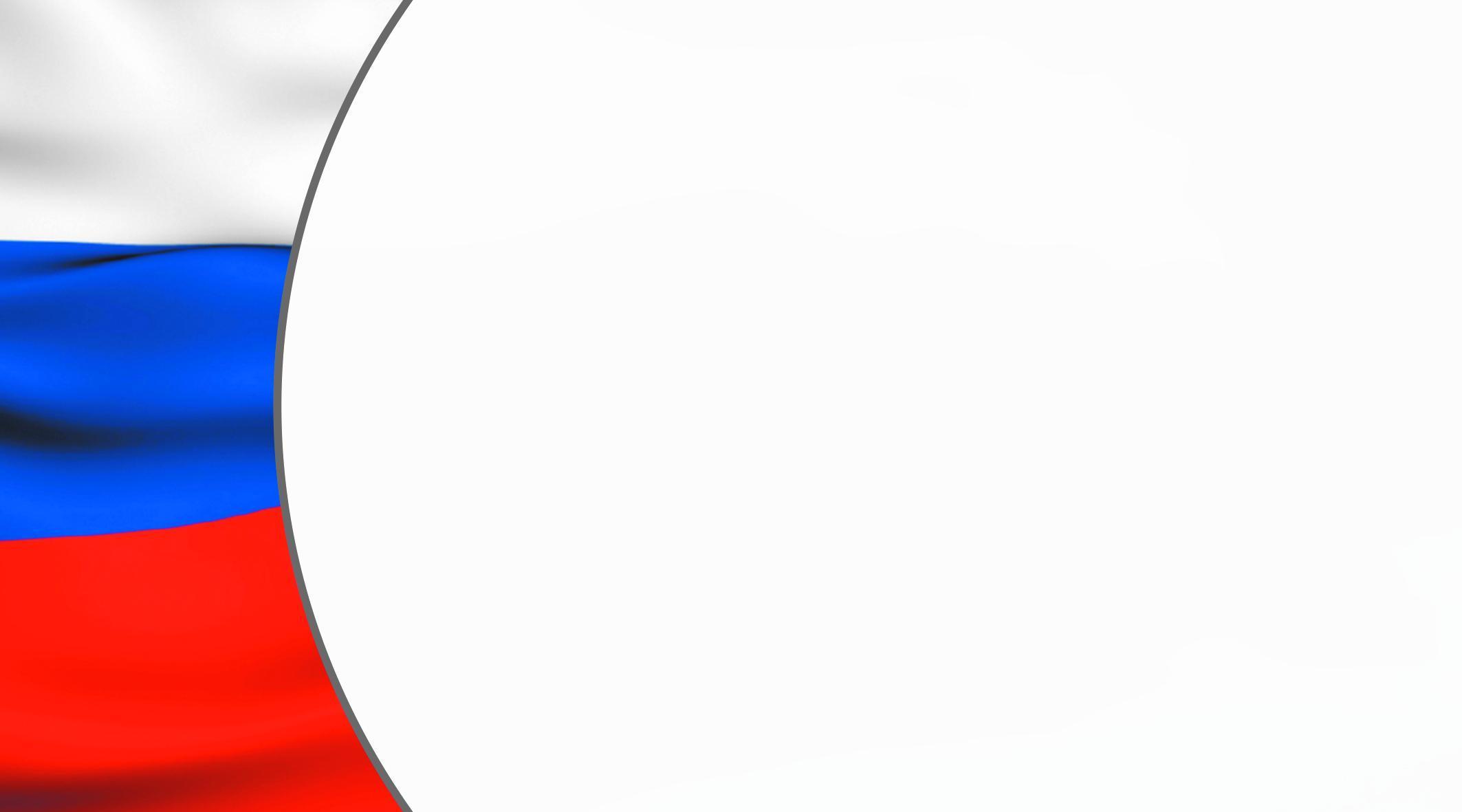 https://instrao.ru/index.php/primer
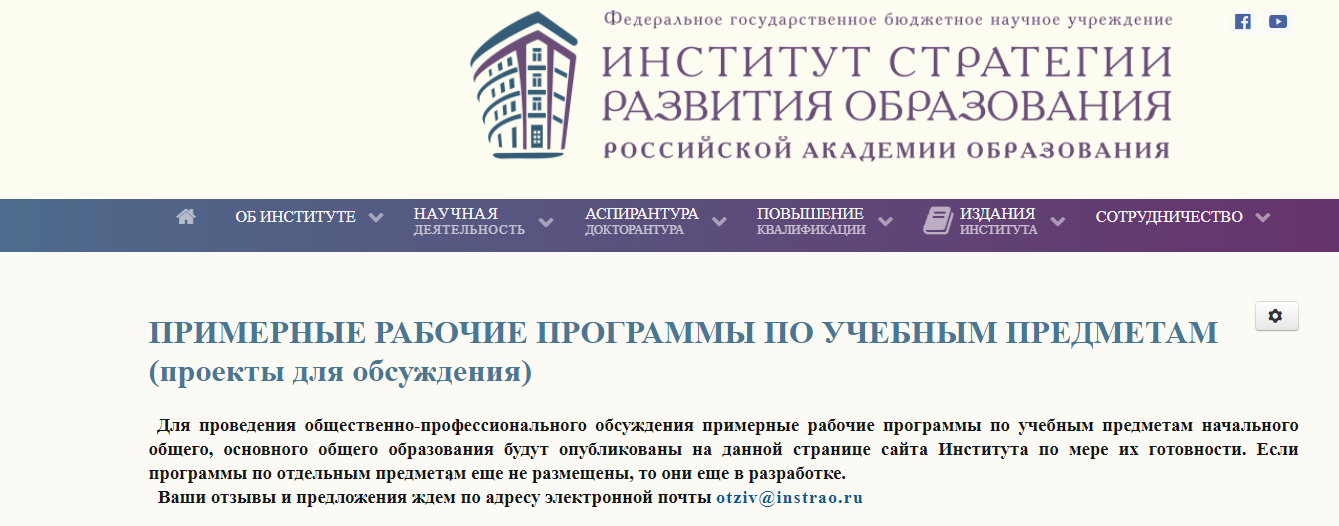 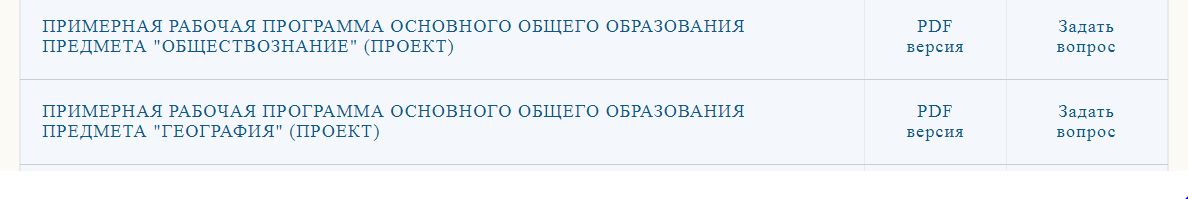 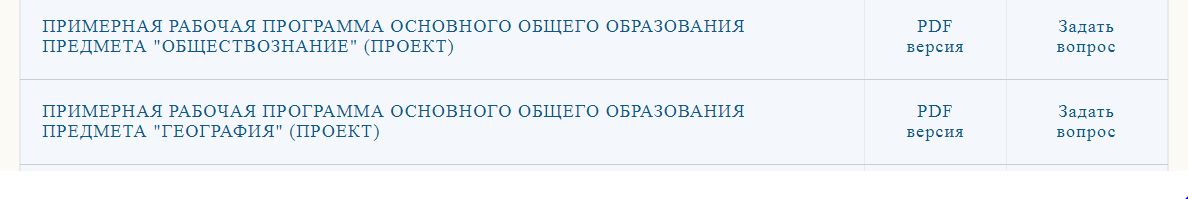 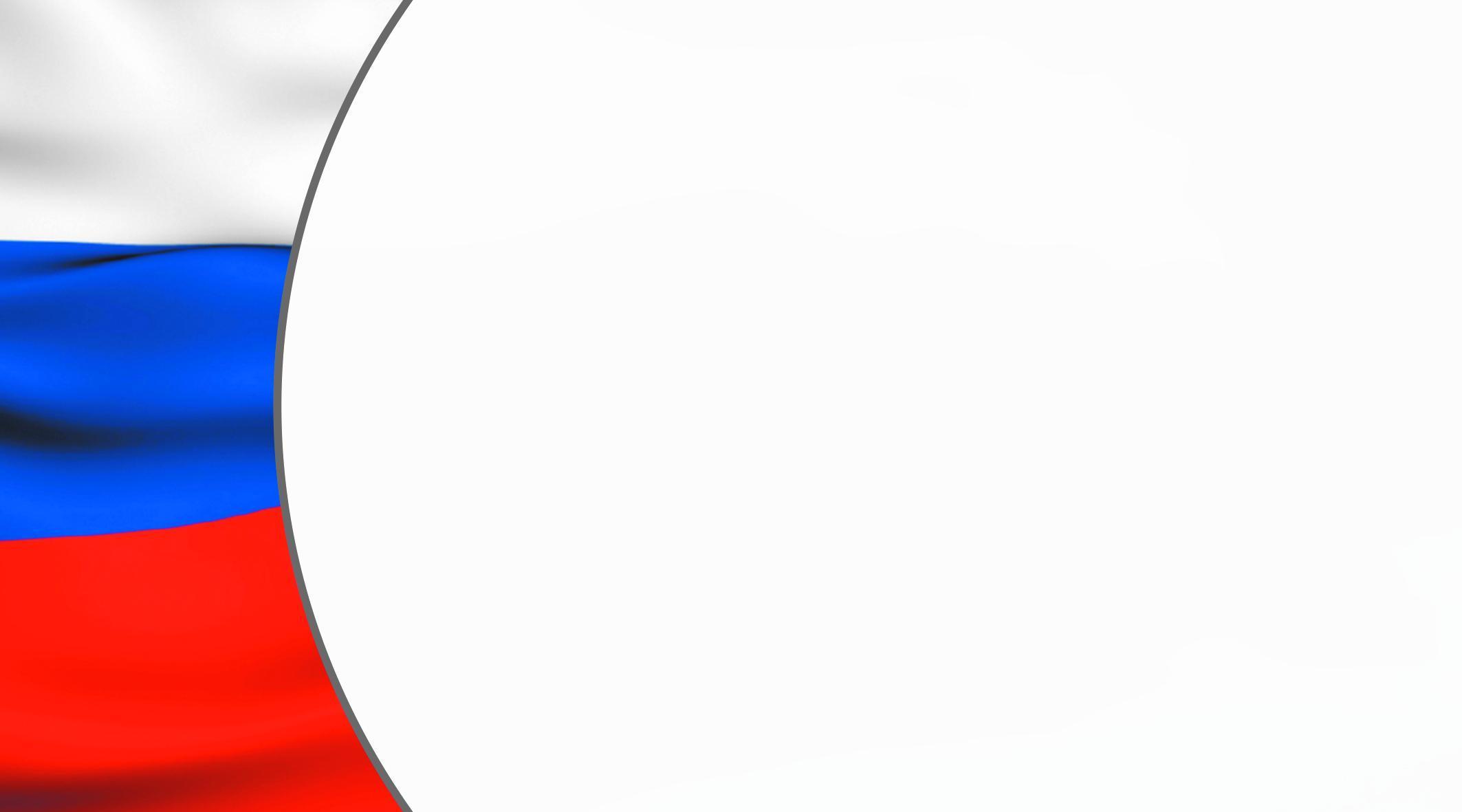 Структура рабочей программы учебного предмета
должна включать:

содержание учебного предмета;

планируемые результаты освоения учебного предмета, курса (в том числе внеурочной деятельности);

- тематическое планирование с указанием количества академических часов, отводимых на освоение каждой темы учебного предмета и возможность использования по этой теме электронных (цифровых) образовательных ресурсов, являющихся учебно-методическими материалами (мультимедийные программы, электронные учебники и задачники, электронные библиотеки, виртуальные лаборатории, игровые программы, коллекции цифровых образовательных ресурсов), используемыми для обучения и воспитания различных групп пользователей, представленными в электронном (цифровом) виде и реализующими дидактические возможности ИКТ, содержание которых соответствует законодательству об образовании.
      Рабочие программы учебных предметов формируются с учетом рабочей программы воспитания.
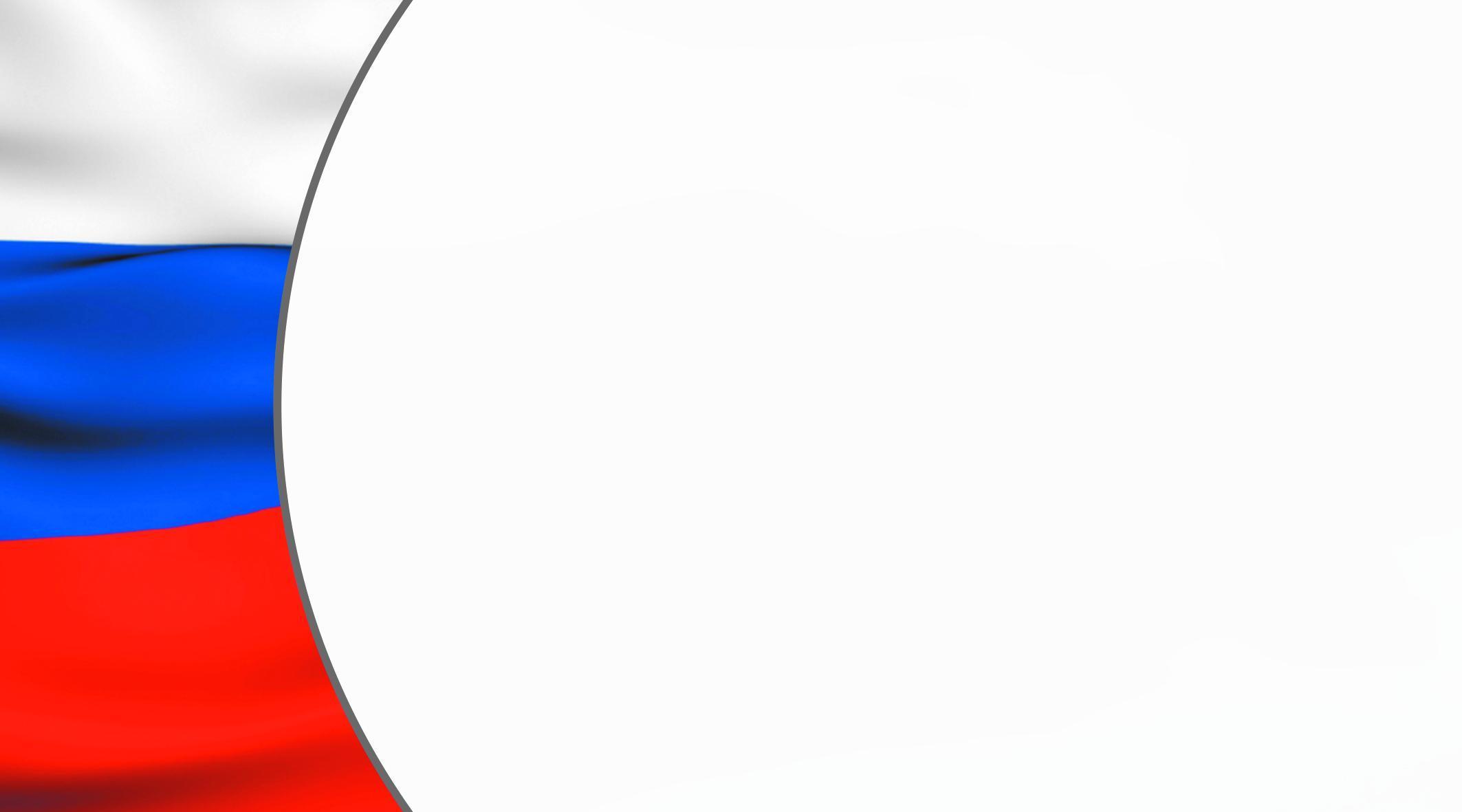 Содержание программы
5 кл.
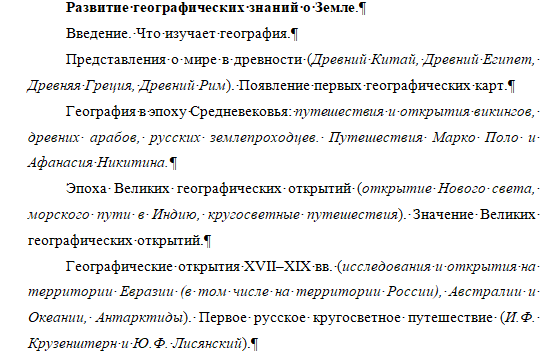 Было
Новые темы +
Новые обязательные
Темы стали обязательными
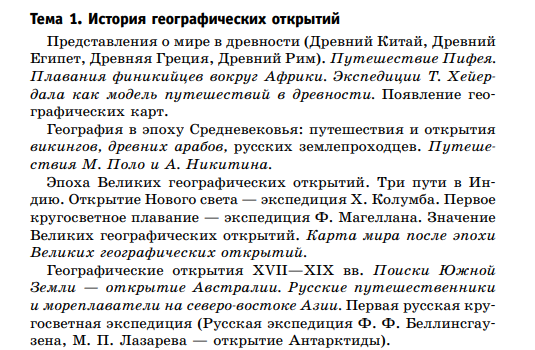 Стало
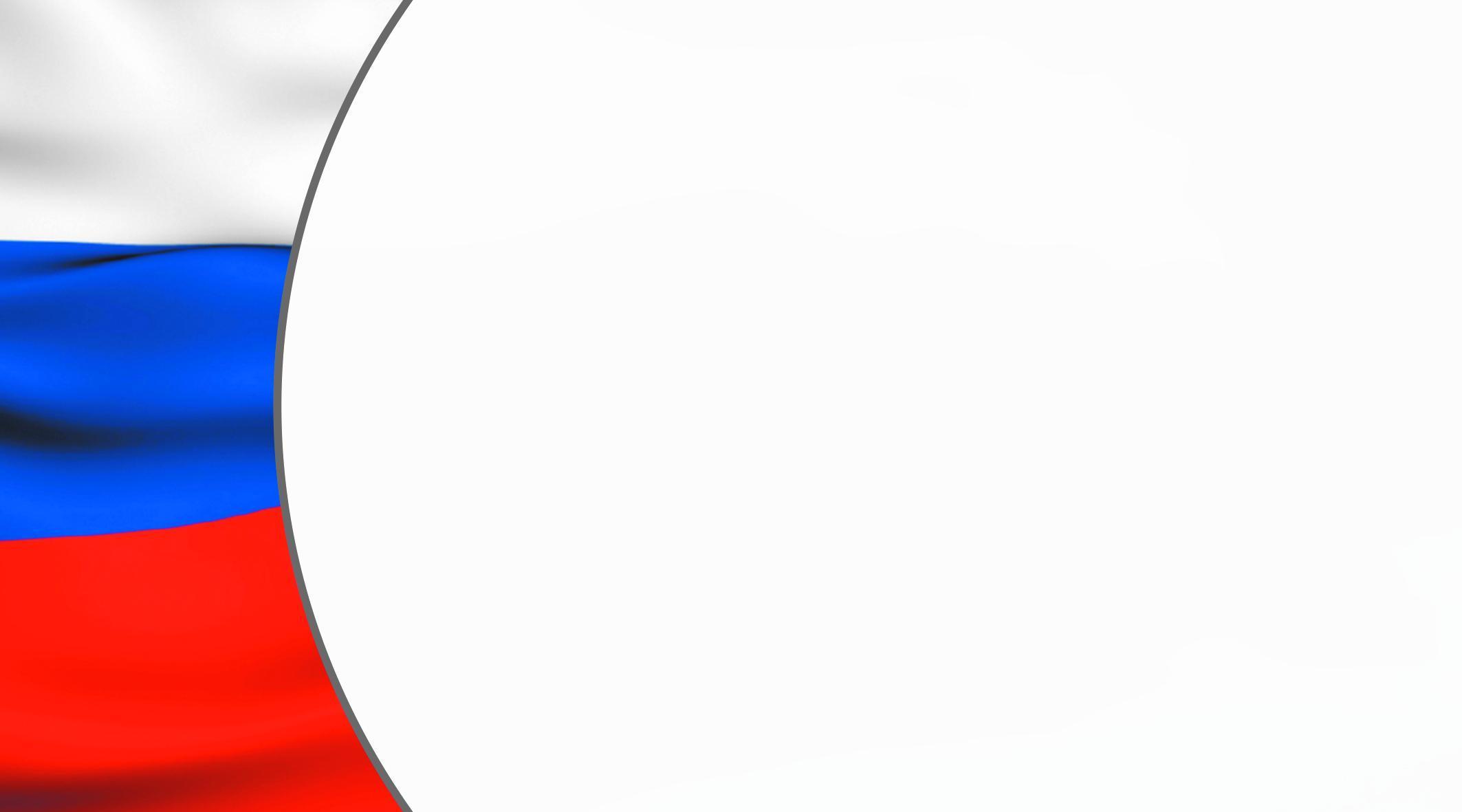 Усиление профессиональной ориентации учебного предмета
6 кл.
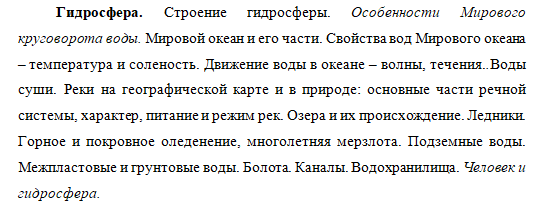 Было
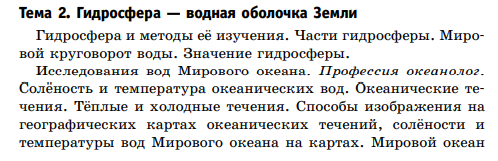 Новые темы +
Новые обязательные
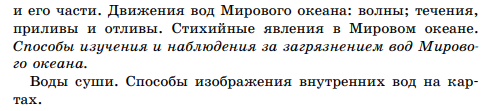 Стало
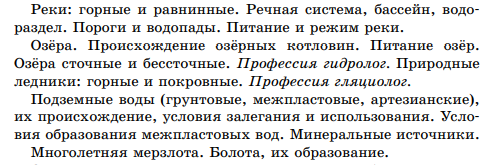 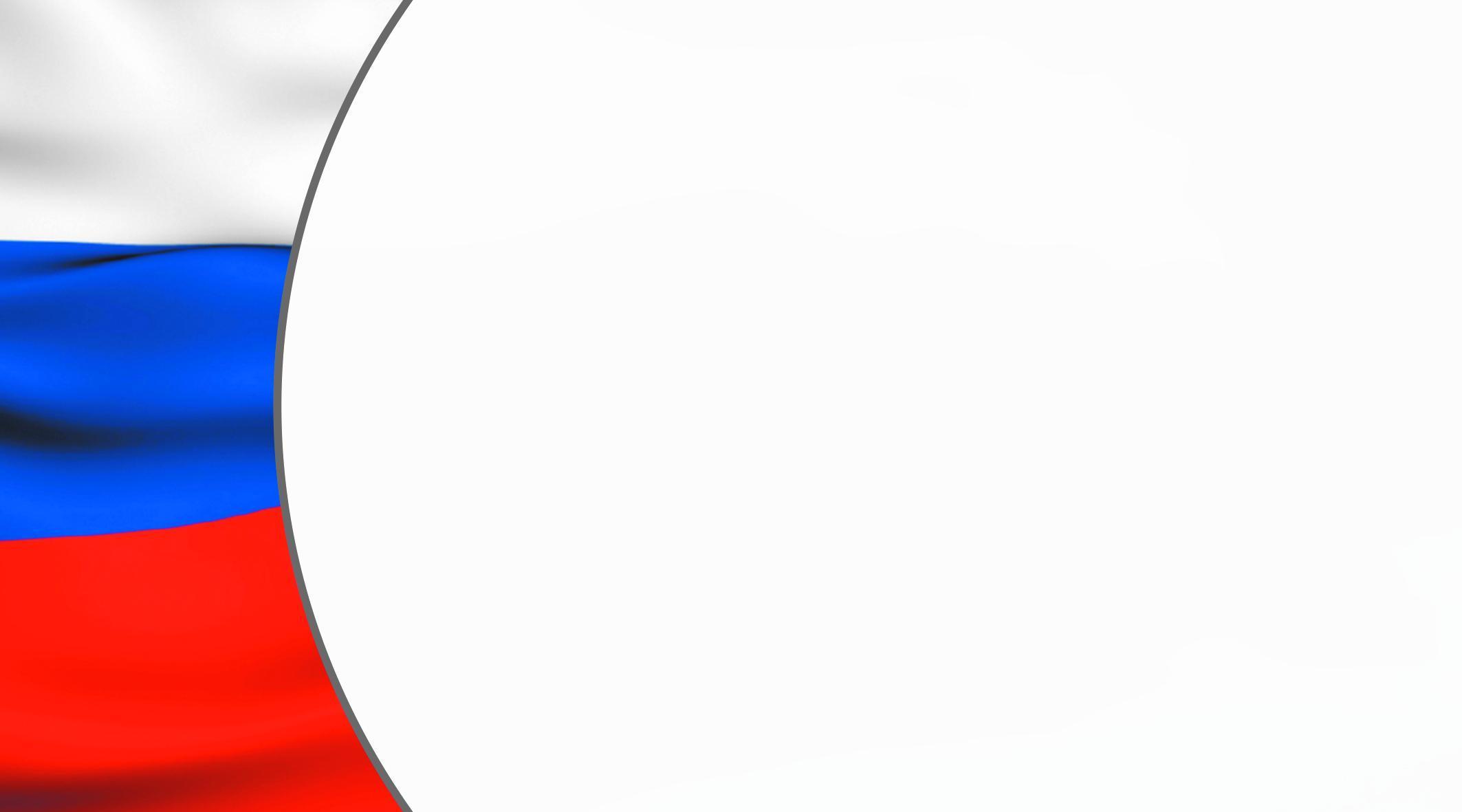 7 кл.
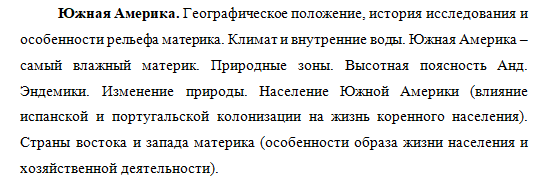 Было
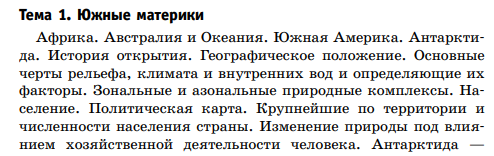 Стало
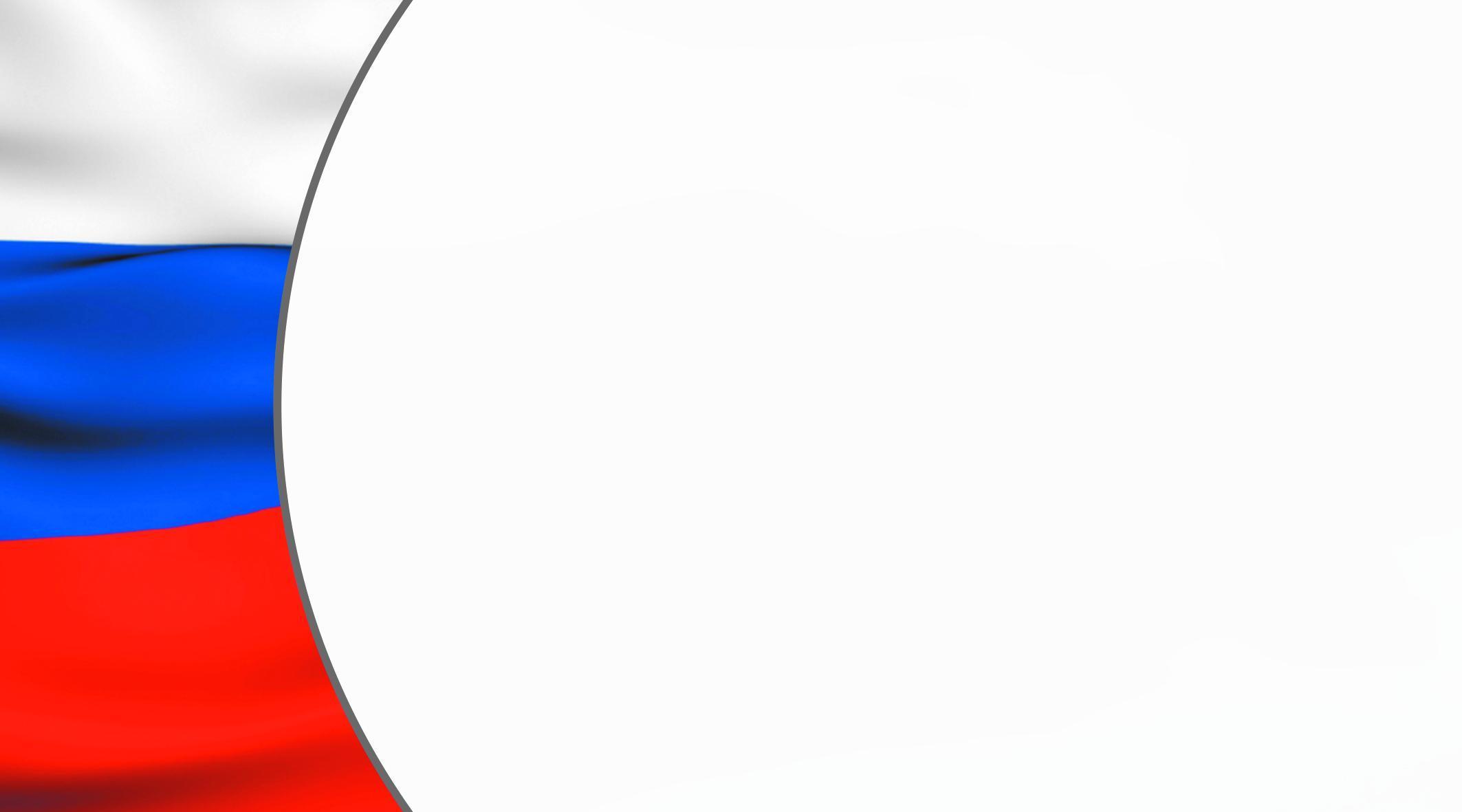 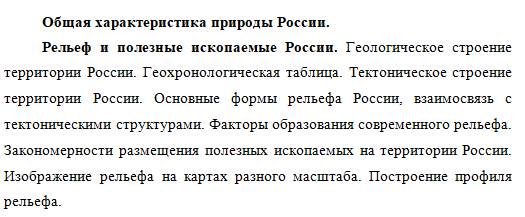 8 кл.
Было
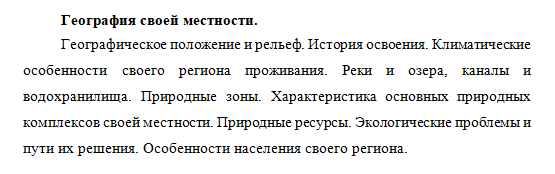 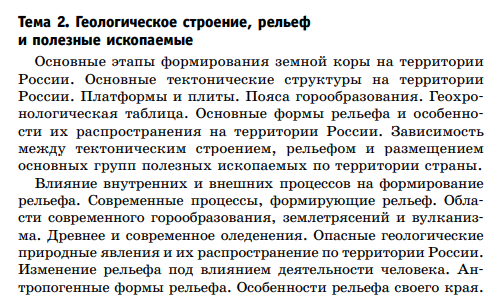 Стало
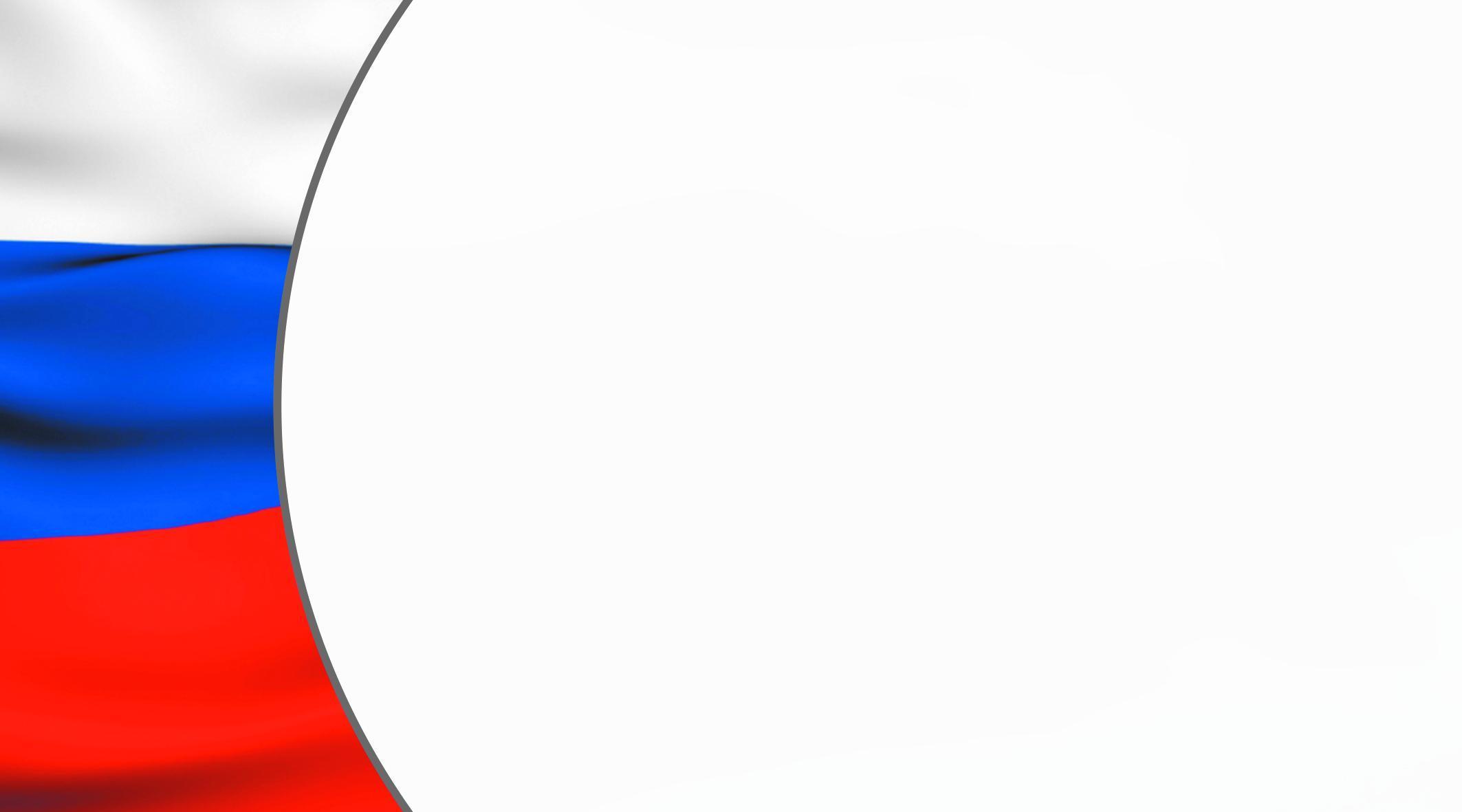 9 кл.
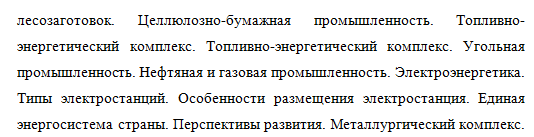 Было
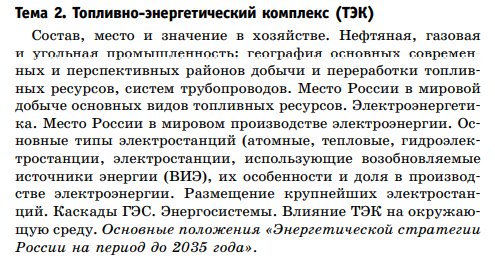 Стало
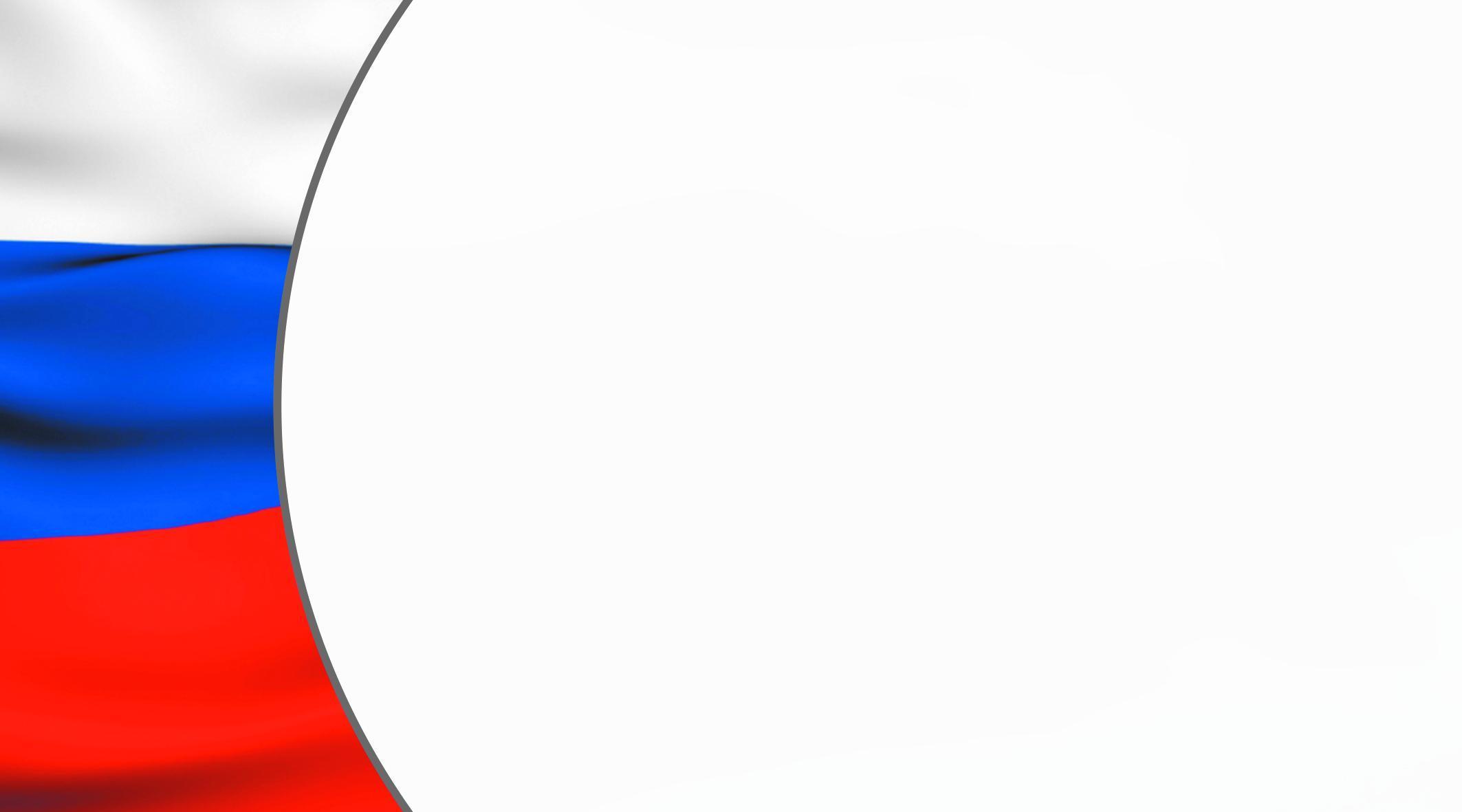 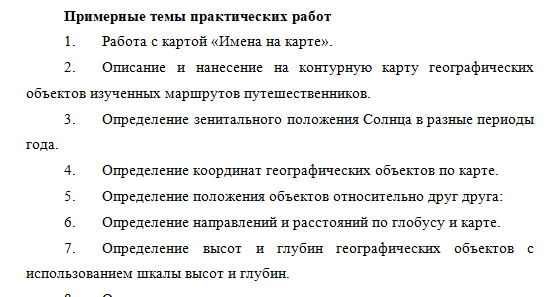 9 кл.
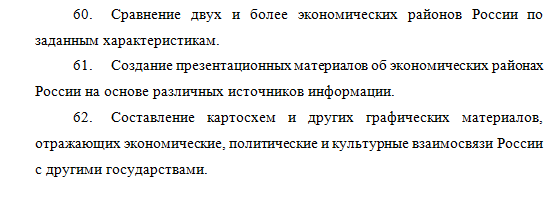 Было
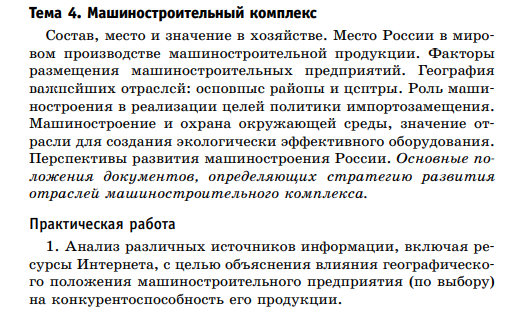 Стало
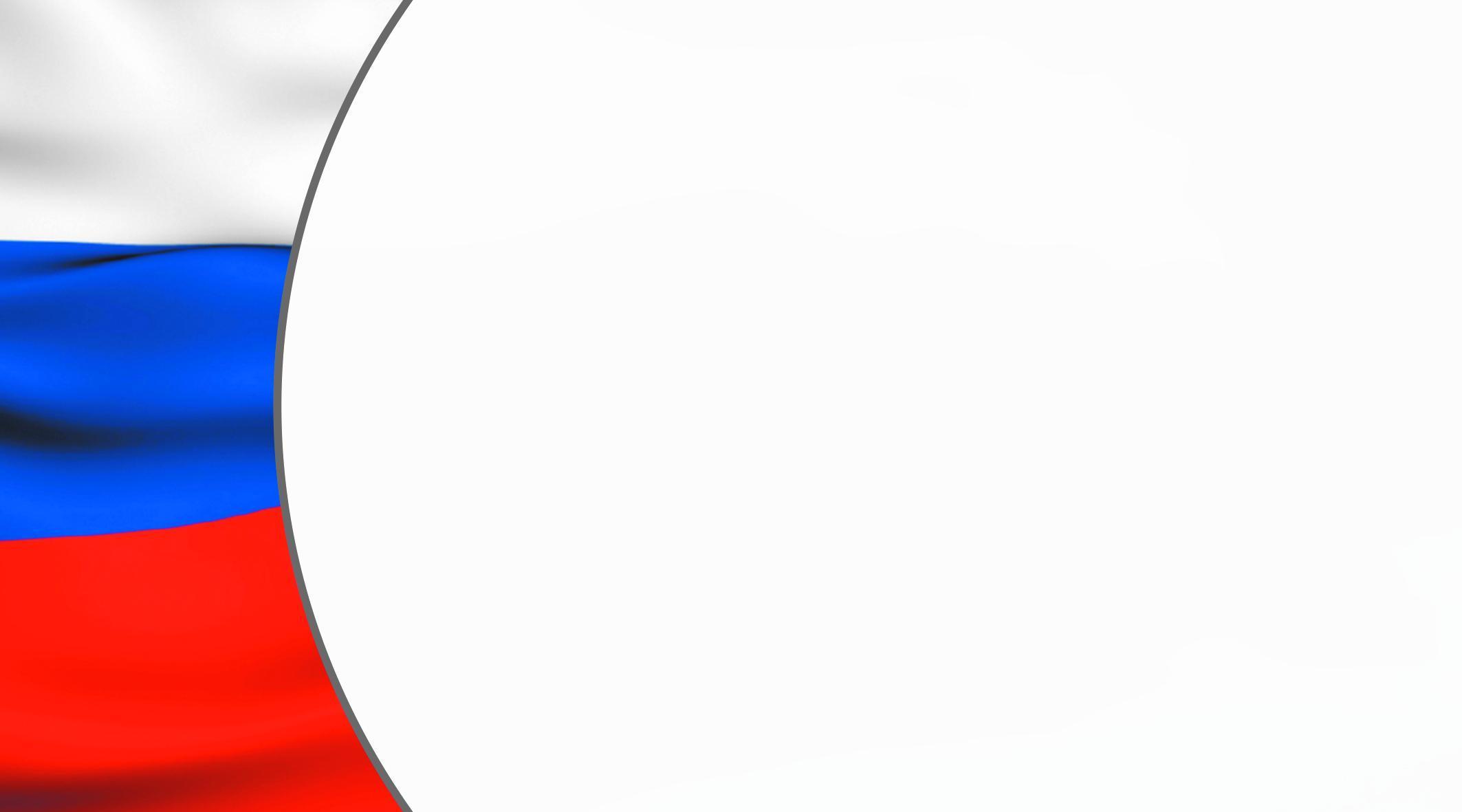 9 кл.
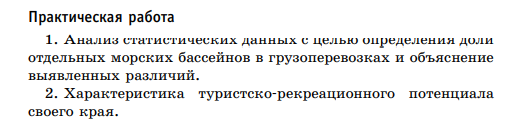 Стало
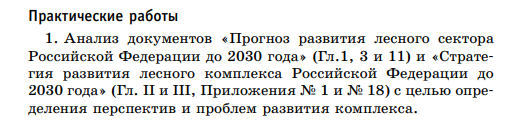 Стало
Стало
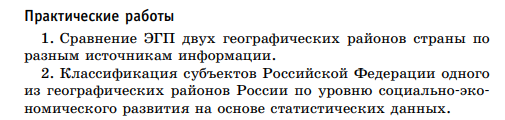 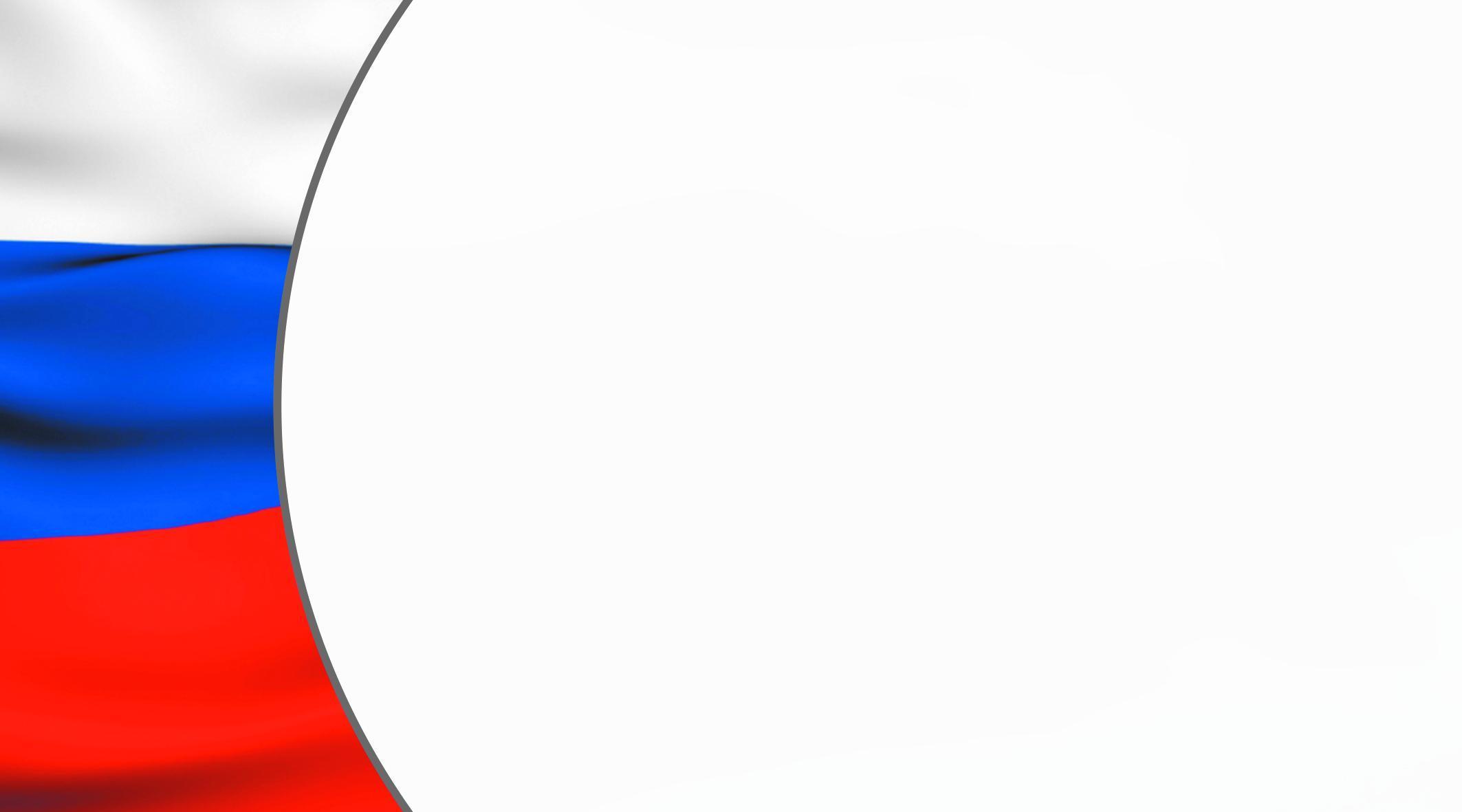 Тематическое планирование: структура и содержание
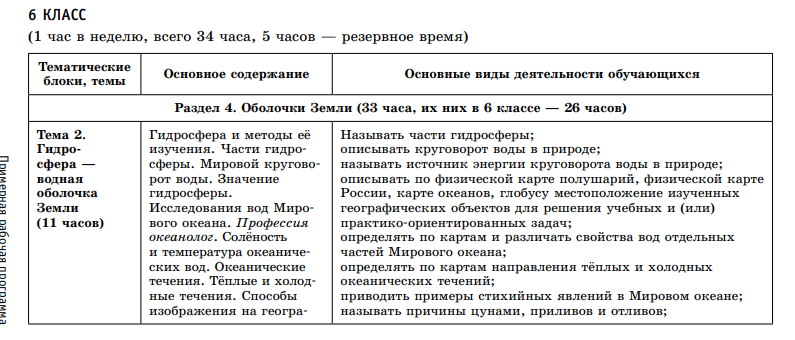